MESLEKLERİ TANIYALIMDÖRT YILLIK LİSANS PROGRAMLARI
Keçiören Rehberlik ve Araştırma Merkezi
www.keciorenram.com.tr
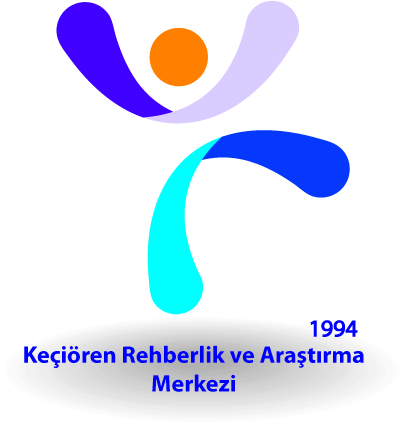 PUAN TÜRÜ
MATEMATİK ÖĞRETMENLİĞİ
MF-1
PROGRAMIN AMACI:
Matematik Öğretmenliği lisans programı, eğitim fakülteleri tarafından yürütülmektedir. Bu bölümün amacı ortaöğretim kurumlarının matematik öğretmeni gereksinimini karşılamaktır.
BU MESLEĞİ SEÇECEKLERDE BULUNMASI GEREKEN NİTELİKLER:
Özellikle matematiğe ilgili ve bu alanda başarılı, akıl yürütme yeteneğine sahip kişiler olmaları gerekir.Düşüncelerini başkalarına etkili bir biçimde aktarabilme, başkaları ile iyi iletişim kurabilme, iyi bir öğrenme ortamı sağlayabilme, kendini ve çevresindekileri geliştirme çabasında olma da matematik öğretmenlerinde aranan özelliklerdir.
MEZUNLARIN KAZANDIKLARI UNVAN VE YAPTIKLARI İŞLER :
Orta dereceli okullarda, özel eğitim kurumlarında Matematikle ilgili öğretmenlik yapılabilmektedir.
PUAN TÜRÜ
MEDYA VE İLETİŞİM SİSTEMLERİ
TS-1
PROGRAMIN AMACI:
Medya işletmeciliği, radyo ve televizyon yayıncılığı ve halkla ilişkiler alanında eğitim ve araştırma yapar
BU MESLEĞİ SEÇECEKLERDE BULUNMASI GEREKEN NİTELİKLER:
Güçlü bir sözel yeteneğe sahip,sosyal araştırmalara  meraklı,iyi iletişim kurabilen,girişken,gözlemci,takipçi,çok okuyan bireyler olmaları beklenir.
MEZUNLARIN KAZANDIKLARI UNVAN VE YAPTIKLARI İŞLER :
Gazete,reklam firmaları, basın yayın kuruluşları ve televizyonda çalışabilirler. Habercilik, yayıncılık, program yapımcılığı, kamuoyu araştırmacılığı,medya işletmeciliği, insan kaynakları yönetimi ve her türlü kuruluşun iletişimi ve tanıtımının yapılması görevleri arasındadır. Reklam ajansı,büro ve stüdyolarda; büro malzemeleri ve iletişim cihazları kullanarak, reklamcı, halkla ilişkiler uzmanı, gazeteci,yönetmen, idareci ve sosyal bilimcilerle birlikte çalışırlar.
PUAN TÜRÜ
MEKATRONİK MÜHENDİSLİĞİ
MF-4
PROGRAMIN AMACI:
Mühendislik ilkeleri içinde, makine, elektrik/elektronik mühendisliği ve bilgisayar teknolojisinin eş amaçlı tümleşik bir yapıda gerçekleştirilmesi ve uygulanması olarak tanımlanabilir. Mekatronik Mühendisliği, makine, elektrik-elektronik mühendisliği ve yazılım teknolojisinin, bir ürün içinde entegre olması, bütünleşmesini kapsayan bir mühendislik dalıdır
BU MESLEĞİ SEÇECEKLERDE BULUNMASI GEREKEN NİTELİKLER:
Mühendislik alanının gerektirdiği sayısal, analitik düşünme yeteneği, şekil uzay koordinasyonu gerektirir.
MEZUNLARIN KAZANDIKLARI UNVAN VE YAPTIKLARI İŞLER :
Mekatronik mühendisliğinin; makine, elektrik-elektronik ve bilgisayar gibi mühendislik alanlarının ilgili konularının, bununla ilgili alanlarında çalışma sahası mevcuttur.
PUAN TÜRÜ
METEOROLOJİ MÜHENDİSLİĞİ
MF-4
PROGRAMIN AMACI:
Meteoroloji mühendisliği programı, atmosfer olayları konusunda araştırma ve eğitim yapar
BU MESLEĞİ SEÇECEKLERDE BULUNMASI GEREKEN NİTELİKLER:
Meteoroloji mühendisliği bölümüne girmek isteyen bir kimsenin normalin üstünde bir genel yeteneğe sahip, matematik, kimya, jeoloji, fizik, astronomi ve coğrafyaya ilgili ve bu alanlarda iyi yetişmiş, sabırlı ve dikkatli bir gözlemci olması gerekir
MEZUNLARIN KAZANDIKLARI UNVAN VE YAPTIKLARI İŞLER :
Meteoroloji mühendisleri devlet kuruluşlarında görev alırlar. Bu nedenle kazançları Devlet Memurları Yasasınca belirlenmiş olup teknik elemanlara ödenen yan ödemelerden yararlanırlar.
PUAN TÜRÜ
MİMARLIK
MF-4
PROGRAMIN AMACI:
Mimarlık bölümü, her çeşit binanın isteğe ve olanaklara göre plan ve projelerinin hazırlanması, yapımının denetlenmesi konularında eğitim ve araştırma yapar.
BU MESLEĞİ SEÇECEKLERDE BULUNMASI GEREKEN NİTELİKLER:
Matematik, fizik, resim ve sosyal bilimler (sosyoloji, tarih, sanat tarihi, insan bilimleri ve kültür) alanlarında iyi yetiştirmelidirler. İyi bir mimar, hem sanat ve sosyal bilimlerle ilgili, hem de iş hayatının özelliklerini tanıyan 
kişidir. Bu nedenle kişinin üstün bir genel akademik yetenek yanında uzay ilişkilerini görebilme (cisimlerin uzayda alacakları durumları göz önünde canlandırabilme), düzgün şekil çizebilme gücüne sahip, yaratıcı bir kimse olması gereklidir
MEZUNLARIN KAZANDIKLARI UNVAN VE YAPTIKLARI İŞLER :
Kamu kesiminde çalışan mimarlar genellikle Bayındırlık ve İskân, Ulaştırma Bakanlıklarında ve belediyelerde görev alırlar. Mimarlık serbest çalışmaya elverişli bir meslektir ve bugün özellikle büyük kentlerimizde mimarların birkaçı bir araya gelerek mimarlık bürosu açmayı tercih etmektedirler.
PUAN TÜRÜ
MOLEKÜLER BİYOLOJİ VE GENETİK
MF-3
PROGRAMIN AMACI:
Moleküler biyoloji ve genetik programının amacı, genetik ve biyoteknoloji alanında eğitim ve araştırma yapmaktır.
BU MESLEĞİ SEÇECEKLERDE BULUNMASI GEREKEN NİTELİKLER:
Fen derslerinde başarılı olması gerekmektedir. Bu alanında çalışacak kimse, meraklı, gözlemci, sabırlı bir araştırmacı olmalıdır. Bu alanda çalışma bazen yıllarca sürecek araştırmaları gerektirir.
MEZUNLARIN KAZANDIKLARI UNVAN VE YAPTIKLARI İŞLER :
Moleküler biyologlar üniversitelerin, fen, tıp, ziraat, eczacılık ve veterinerlik fakültelerinde akademisyen olabilirler, TÜBİTAK gibi resmi kurumlarda ve ilaç endüstrisinde araştırmacı, çeşitli sağlık kuruluşlarının laboratuarlarında yönetici olarak görev alabilirler. Bu bölümün esas amacı, uluslararası düzeyde bilim adamı yetiştirmek olup öğrencilerini bu amacı gerçekleştirecek bireyler olarak yetiştirmeye çalışmaktadır.
PUAN TÜRÜ
MUHASEBE
TM-1 / YGS-6
PROGRAMIN AMACI:
Muhasebe programında, kamu ve özel sektör işletmelerinde hizmet, üretim ve faaliyetlerin verimli bir biçimde yürütülmesi için muhasebe alanında gerekli olan ara insan gücünü yetiştirir.
BU MESLEĞİ SEÇECEKLERDE BULUNMASI GEREKEN NİTELİKLER:
Muhasebeci olmak isteyen bir kimsenin genel akademik yetenek ve sayısal düşünme yeteneğine sahip olması gerekir. Muhasebe programını seçen bir kişinin ayrıca sosyoloji ve psikoloji alanlarına ilgi duyması, sabırlı, dikkatli ve düzenli bir kimse olması beklenir.
MEZUNLARIN KAZANDIKLARI UNVAN VE YAPTIKLARI İŞLER :
Muhasebe programını bitirenler kamu ve özel sektörde görev yapabilirler ya da kendilerine muhasebe bürosu açabilirler. Muhasebecilik mesleğinde ilerleme, yetenek ve bilginin başarılı bir çalışma ile kanıtlanmasına bağlıdır.
PUAN TÜRÜ
MÜTERCİM-TERCÜMANLIK
DİL-1_DİL_2_DİL3
PROGRAMIN AMACI:
Yabancı dilde yazılmış bir metnin başka bir dile yazılı olarak nasıl çevrileceği (mütercim) ve yabancı dille  yapılan  konuşmanın başka bir dile nasıl çevrileceği 
(tercümanlık) konularında eğitim yapar.
BU MESLEĞİ SEÇECEKLERDE BULUNMASI GEREKEN NİTELİKLER:
Mütercim tercümanlık programına gireceklerin ise zengin bir genel kültür yanında gramer ve kompozisyonda başarılı ve geniş bir sözcük dağarcığına sahip olmaları gerekir. Özellikle tercümanlık çeşitli tipte insan tanıma olanağı verdiğinden, hareketli bir çalışma ortamından ve 
sosyal ilişkilerden zevk alanlar için önerilebilir.
MEZUNLARIN KAZANDIKLARI UNVAN VE YAPTIKLARI İŞLER :
Batı dilleri programından mezun olanlar TRT Kurumunda, Dış İşleri Bakanlığında, elçiliklerde, Sanayi ve Ticaret Bakanlığında, turizm acentelerinde ve ticari şirketlerde mütercim-tercüman olarak çalışabilirler.
PUAN TÜRÜ
NÜKLÜER ENERJİ MÜHENDİSLİĞİ
MF-4
PROGRAMIN AMACI:
Nükleer enerjinin üretilmesi,geliştirilmesi ve barışçıl amaçlarla kullanılmasına yönelik eğitim ve araştırma yapmaktır.
BU MESLEĞİ SEÇECEKLERDE BULUNMASI GEREKEN NİTELİKLER:
Nükleer enerji mühendisliği alanında eğitim görmek isteyenlerin üstün bir akademik yeteneğe ve analitik düşünme gücüne, fizik bilimine karşı derin bir ilgiye ve bilimsel meraka sahip, yaratıcı kimseler olması beklenir.
MEZUNLARIN KAZANDIKLARI UNVAN VE YAPTIKLARI İŞLER :
Nükleer enerji mühendisleri Türkiye Atom Enerjisi ve Endüstri Kurumu ve TÜBİTAK gibi araştırma kurumlarında ve üniversitelerde çalışabilmektedir. Halen ülkemizde nükleer enerji mühendislerinin iş alanları oldukça sınırlı olmakla birlikte teknoloji ilerledikçe bu mühendislik alanının hizmetlerine duyulan ihtiyaç da artmaktadır.
PUAN TÜRÜ
OKUL ÖNCESİ ÖĞRETMENLİĞİ
YGS-5
PROGRAMIN AMACI:
Okul öncesi çocukların eğitimini gerçekleştirebilecek öğretmenleri yetiştirmek amacıyla eğitim ve araştırma yapmaktır.
BU MESLEĞİ SEÇECEKLERDE BULUNMASI GEREKEN NİTELİKLER:
Çocuklarla çalışmayı seven iyi iletişim kurabilen kimseler olmaları gerekir.
MEZUNLARIN KAZANDIKLARI UNVAN VE YAPTIKLARI İŞLER :
Mezunlar devlet ve özel sektöre bağlı ana okulu ve kreşlerde öğretmenlik yapabilirler.
PUAN TÜRÜ
ORMAN ENDÜSTRİ MÜHENDİSLİĞİ
MF-4
PROGRAMIN AMACI:
Orman endüstrilerinin kurulması işletilmesi,idaresi,işlenmiş orman ürünlerinin standardizasyonu, kalite kontrol ve pazarlaması konularında eğitim ve araştırma yapar.
BU MESLEĞİ SEÇECEKLERDE BULUNMASI GEREKEN NİTELİKLER:
Başta biyoloji olmak üzere, fen derslerinde başarılı ve ortalamanın üzerinde bir akademik yeteneğe sahip olmak gereklidir. Açık havada, çoğunlukla da kentlerden uzak, tenha yerlerde yaşamaktan hoşlanan kimseler ormancılıkla 
uğraşmaktan mutlu olabilirler.
MEZUNLARIN KAZANDIKLARI UNVAN VE YAPTIKLARI İŞLER :
Orman ürünleri sektörü;SEKA,Orman Bakanlığı ve özel sektöre ait;kağıt,kereste,yonga,lif kaplama ve kontrplâk üreten fabrikalarda çalışabilirler. Orman ürünlerinin satın alınması, ürünlerin pazarlanması,üretimin yönetimi ve plânlanması, verimlilik artışının sağlanması araştırma ve geliştirme çalışmaları görevleri arasındadır.
PUAN TÜRÜ
OTEL YÖNETİCİLİĞİ
YGS-6
PROGRAMIN AMACI:
Otel yöneticiliği programının amacı, otelcilik ve turizm alanında çalışacak ara incangücünü yetiştirmektir.
BU MESLEĞİ SEÇECEKLERDE BULUNMASI GEREKEN NİTELİKLER:
Dinamik ve sosyal yönleri kuvvetli insanlar olmaları gerekir. İnsanlarla iyi iletişim kurabilmek, müşterilerle etkileşimi sürekli olan bir meslek için çok önemlidir.
MEZUNLARIN KAZANDIKLARI UNVAN VE YAPTIKLARI İŞLER :
Turizm işletmeciliği ve otelcilik mezunları daha çok otellerde ve turizm sektöründe çalışırlar.
PUAN TÜRÜ
OTOMATİV MÜHENDİSLİĞİ
MF-4
PROGRAMIN AMACI:
Otomotiv sektörüne mühendis yetiştirmek amacıyla, yer alan Otomotiv Mühendisliği Programı 2005 yılında başlatılmıştır.
BU MESLEĞİ SEÇECEKLERDE BULUNMASI GEREKEN NİTELİKLER:
Matematik ve fizik konularına ilgili ve bu alanda başarılı, şekil ve uzay ilişkilerini görebilme, el ve gözünü eşgüdüm halinde çalıştırabilme yeteneğine sahip olmaları gerekir.
MEZUNLARIN KAZANDIKLARI UNVAN VE YAPTIKLARI İŞLER :
Kamu sektörüne ve özel sektöre bağlı fabrikalarda ve tamirhanelerde çalışabileceği gibi kişi özel işyeri açabilir.
PUAN TÜRÜ
PAZARLAMA
YGS-6_TM-1
PROGRAMIN AMACI:
Ürünlerin sınıflandırılması, standartlaştırılması, pazarlanması, satışı ve satın alınması, nakliye ve depolanması gibi konularda ihtiyaç duyulan satış elemanlarını yetiştirmektir.
BU MESLEĞİ SEÇECEKLERDE BULUNMASI GEREKEN NİTELİKLER:
Ekonomi, sosyoloji, psikoloji, ticaret hukuku, muhasebe, maliye ve vergi konularına ilgi duyması ve bu konularda başarılı olması beklenir. Ayrıca iş ve ticaret hayatında başarılı olabilmek için insanlarla işbirliği yapmayı, halkla ilişki kurmayı iyi bilmek gerekir.
MEZUNLARIN KAZANDIKLARI UNVAN VE YAPTIKLARI İŞLER :
Mezunlar, bütün kuruluşlarda satış elemanı, pazarlama programcısı, pazarlama araştırmacısı olarak çalışma yapabilirler.
PUAN TÜRÜ
PETROL VE DOĞALGAZ MÜHENDİSLİĞİ
MF-4
PROGRAMIN AMACI:
Petrol ve doğalgaz mühendisliği programı, petrolün ve doğalgazın bulunması, çıkarılması ve üretimi konularında eğitim yapar.
BU MESLEĞİ SEÇECEKLERDE BULUNMASI GEREKEN NİTELİKLER:
Petrol ve doğalgaz mühendisliği programına girebilmek için üstün bir akademik yeteneğe sahip ve fen derslerinde özellikle kimya konusunda başarılı olmak gereklidir.
MEZUNLARIN KAZANDIKLARI UNVAN VE YAPTIKLARI İŞLER :
Petrol ve doğalgaz mühendisleri, Enerji Bakanlığı, Petrol İşleri Genel Müdürlüğünde; TPAO ve ona bağlı şirketlerde; özel petrol şirketlerinde, MTA, DSİ ve BOTAŞ'ta görev almaktadırlar.
PUAN TÜRÜ
PEYZAJ MİMARLIĞI
MF-4
PROGRAMIN AMACI:
İnsanın doğal çevresinin bilinçli bir biçimde, insanlar için yararlı ve estetik özellikleri olan bir çevre halinde düzenlenmesi konusunda çalışacak insan gücünü yetiştirmek ve bu alanda araştırmalar yapmaktır.
BU MESLEĞİ SEÇECEKLERDE BULUNMASI GEREKEN NİTELİKLER:
Peyzaj mimarlığı alanında çalışmak isteyen bir kimsenin normalin üzerinde bir genel akademik yetenek dışında şekil-uzay yeteneğine ve estetik görüşe sahip, biyolojiye ilgili ve tabiatı seven bir kimse olması gerekir.
MEZUNLARIN KAZANDIKLARI UNVAN VE YAPTIKLARI İŞLER :
Peyzaj mimarlığı genellikle belediyelerde ve toplu konut yapan inşaat şirketlerinde görev alabilirler.
PUAN TÜRÜ
POLİMER MÜHENDİSLİĞİ
MF-4
PROGRAMIN AMACI:
Tasarımı, üretimi, işlenmesi, geliştirilmesi, uygulanması, kalite kontrolü ve tüm bu aşamalar sırasında oluşabilecek teknik sorunların çözülmesi konusunda uzman kişilerin yetiştirilmesini hedeflenmektedir.
BU MESLEĞİ SEÇECEKLERDE BULUNMASI GEREKEN NİTELİKLER:
Üstün bir akademik yeteneğe sahip ve fen derslerinde özellikle kimya konusunda başarılı olmak gereklidir.
MEZUNLARIN KAZANDIKLARI UNVAN VE YAPTIKLARI İŞLER :
Polimer Mühendisi unvanını almaya hak kazan kişiler yurt içi ve yurt dışında sanayinin pek çok alanında hizmet veren firmaların Üretim  AR-GE  Kalite Kontrol  Hammadde Kontrol  Satış ve Pazarlama çeşitli kademlerde iş bulma imkanına sahip olacaklardır.
PUAN TÜRÜ
PSİKOLOJİ
TM-3
PROGRAMIN AMACI:
İnsan davranışlarının gözlem ve deney yöntemlerini kullanarak bilimsel bir biçimde incelenmesi ve nedenlerinin ortaya çıkarılması konularında eğitim ve araştırma yapar.
BU MESLEĞİ SEÇECEKLERDE BULUNMASI GEREKEN NİTELİKLER:
Normalin üzerinde akademik yeteneğe sahip olması psikoloji yanında felsefe, sosyoloji ve matematiğe ilgi duyması, ayrıca insanları anlamaya istekli, bilimsel meraka sahip bir kimse olması gerekir.
MEZUNLARIN KAZANDIKLARI UNVAN VE YAPTIKLARI İŞLER :
Bugün ülkemizde psikologlar Sağlık Bakanlığına ve üniversitelere bağlı ruh ve sinir hastanelerinde, ruh sağlığı merkezlerinde, kreş ve çocuk bakımevlerinde, huzurevlerinde, çocuk ıslahevleri ve cezaevlerinde psikolog; rehberlik ve araştırma merkezlerinde okul psikologu olarak görev almaktadırlar.
PUAN TÜRÜ
RADYO TV SİNEMA
TS-1
PROGRAMIN AMACI:
Radyo-televizyon ve sinema bölümü, özellikle kitle iletişim araçlarının başında gelen radyo-televizyon yayıncılığı ve sinema yapımcılığı için nitelikli eleman yetiştirmeyi amaçlar.
BU MESLEĞİ SEÇECEKLERDE BULUNMASI GEREKEN NİTELİKLER:
Radyo  televizyon ve sinema programında okumak isteyen gençlerin sözel yeteneği güçlü, sosyal bilimlere ilgili ve bu alanda başarılı, ikna gücü yüksek ve yaratıcı kişiler olmaları gerekir.
MEZUNLARIN KAZANDIKLARI UNVAN VE YAPTIKLARI İŞLER :
Mezunlar radyo ya da televizyonda program yapımcısı olarak program yazım veya filme alınması ve yayınlanması gibi işleri yaparlar. Mezunlar TRT’de, özel televizyon kurumları, film şirketleri ve reklam firmalarında iş bulabilirler.
PUAN TÜRÜ
REHBERLİK VE PSİKOLOJİK DANIŞMANLIK
TM-3
PROGRAMIN AMACI:
Bireylerin gelişimlerini ve çevrelerine uyumlarını güçleştiren faktörleri ortadan kaldırarak, onlara en üst düzeyde gelişme ortamı sağlama; gizil güçlerini geliştirebilecekleri eğitim programlarına ve mesleklere yönelmelerine yardımcı olurlar.
BU MESLEĞİ SEÇECEKLERDE BULUNMASI GEREKEN NİTELİKLER:
Normalin üzerinde bir genel akademik yeteneğe sahip, sosyal bilimlere, özellikle psikolojiye ilgili ve bu alanda yetişmiş, hoşgörü sahibi, sabırlı, insanlara içten sevgi ve saygı duyan, dinlemesini bilen, kendinden hoşnut, başkalarını oldukları gibi kabul edebilen bir kimse olmalıdır.
MEZUNLARIN KAZANDIKLARI UNVAN VE YAPTIKLARI İŞLER :
Resmi ve özel okullarda, özel dershanelerde, rehberlik ve araştırma merkezlerinde görev alabilirler. Sekiz yıllık eğitim uygulamasından sonra okullarda rehber öğretmenlere duyulan gereksinme artmıştır. Ayrıca bu alanda eğitim görenler özel sektörde , insan kaynakları birimlerinde görev alabilmektedirler.
PUAN TÜRÜ
REKLAM TASARIMI VE İLETİŞİMREKLAMCILIK
TS-1
PROGRAMIN AMACI:
Reklamcılık ve piyasa araştırmaları programının amacı, çeşitli ürünlere karşı halkın eğilimlerini saptama ve onlarda satın alma isteğini artırma yöntemleri konusunda çalışacak elemanları yetiştirmektir.
BU MESLEĞİ SEÇECEKLERDE BULUNMASI GEREKEN NİTELİKLER:
Reklamcılık ve piyasa araştırmaları programında okumak isteyenlerin sosyal bilimlere ilgili ve bu alanda başarılı, girişken, ikna gücü yüksek, yaratıcı kimseler olmaları beklenir.
MEZUNLARIN KAZANDIKLARI UNVAN VE YAPTIKLARI İŞLER :
Reklamcılık ve piyasa araştırmaları programını bitirenler reklamcılık ve piyasa araştırmaları yapan özel firmalarda görev alabilirler.
PUAN TÜRÜ
SAĞLIK KURUMLARI-İŞLETMECİLİĞİYÖNETİCİLİĞİ
YGS-6_TM-1
PROGRAMIN AMACI:
Sağlık kurumları işletmeciliği programının amacı çeşitli sağlık kurumlarının orta ve üst düzey yönetim kademelerinde çalışacak elemanları yetiştirmektir.
BU MESLEĞİ SEÇECEKLERDE BULUNMASI GEREKEN NİTELİKLER:
Matematik ekonomi ve işletme konularına ilgili ve bu alanda başarılı, analitik düşünme, problem çözme,başkalarını etkileme ve yönlendirme yetenekleri gelişmiş, insanlarla iyi ilişkiler kurabilen kimseler olmaları gerekir. Yaratıcılık meslekte başarıyı artırabilir.
MEZUNLARIN KAZANDIKLARI UNVAN VE YAPTIKLARI İŞLER :
Sağlık kurumları işletmecileri kamu, üniversite vakıf hastanelerinde, özel hastanelerde, rehabilitasyon merkezlerinde, Emekli Sandığı, Bağ kur, SSK gibi kuruluşların sağlık sigortası ile ilgili birimlerinde, özel sigorta şirketlerinde, ilaç, tıbbi cihaz üreten endüstri kuruluşlarında sağlık araştırma merkezlerinde çalışabilirler.
PUAN TÜRÜ
SERAMİK MÜHENDİSLİĞİ
MF-4
PROGRAMIN AMACI:
Seramik teknolojisi ve seramik sanatları alanında çalışacak yaratıcı insan gücü programını yetiştirmektir.
BU MESLEĞİ SEÇECEKLERDE BULUNMASI GEREKEN NİTELİKLER:
Sanata karşı ilgisi ve yeteneği bulunan, yaratıcı güce sahip olan her aday bu alanda başarı gösterebilir.
MEZUNLARIN KAZANDIKLARI UNVAN VE YAPTIKLARI İŞLER :
Seramik mühendisi kil ve topraktan seramik ürün yapımı ile ilgili yöntemler geliştirir, seramik yapımında kullanılacak malzemenin fiziksel ve kimyasal özelliklerini belirler, kalite ve tip olarak uygun malzemeyi seçer.
PUAN TÜRÜ
SERMAYE PİYASASI DENETİM VE DERECELENDİRME
YGS-6
PROGRAMIN AMACI:
Sermaye piyasası programının amacı borsada, bankalarda yatırım danışmanlığı yapacak elemanları yetiştirmektir.
BU MESLEĞİ SEÇECEKLERDE BULUNMASI GEREKEN NİTELİKLER:
Matematik ve sosyal bilimlere ilgili ve bu alanlarda başarılı, durumu iyi analiz edip geleceğe ilişkin doğru tahminler yapabilen, tedbirli, soğukkanlı, girişken, başkalarını etkileyebilen, araştırıcı ve yeniliklere açık kimseler olmaları gerekir.
MEZUNLARIN KAZANDIKLARI UNVAN VE YAPTIKLARI İŞLER :
Bankalarda ve borsalarda yatırım danışmanı, portföy yöneticisi olarak görev yaparlar. Sermaye piyasasının hızla gelişen uluslararası piyasalara açılan bir sektör olması nedeni ile bu alanda yetişmiş insan gücüne duyulan gereksinim artmaktadır.
PUAN TÜRÜ
SEYAHAT İŞLETMECİLİĞİ-TURİZM REHBERLİĞİ
YGS-5_YGS-6
PROGRAMIN AMACI:
Seyahat işletmeciliği programının amacı, turistlere hizmet sunan tesislerin ve seyahat hizmetlerinin yönetimi alanında çalışacak elemanları yetiştirmektir.
BU MESLEĞİ SEÇECEKLERDE BULUNMASI GEREKEN NİTELİKLER:
Seyahat işletmeciliği programına girmek isteyenlerin hem matematiğe, hem sosyal bilimlere ilgi duymaları, girişken, yaratıcı ve insanlarla iyi ilişkiler kurabilen kimseler olmaları gerekir.
MEZUNLARIN KAZANDIKLARI UNVAN VE YAPTIKLARI İŞLER :
Bu programdan mezun olanlar seyahat acentelerinde, turizm bürolarında görev alabildikleri gibi kendileri alanları ile ilgili işyeri açabilirler.
PUAN TÜRÜ
SINIF ÖĞRETMENLİĞİ
TM-2
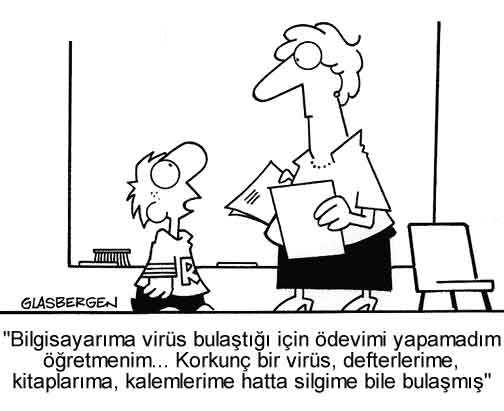 PROGRAMIN AMACI:
Sınıf öğretmenliği programının amacı ilkokulların ihtiyacı olan öğretmenleri yetiştirmektir.
BU MESLEĞİ SEÇECEKLERDE BULUNMASI GEREKEN NİTELİKLER:
Üstün bir genel akademik yeteneğe sahip,sabırlı yardım etmeyi seven.Çocuklar ile çalışmaktan hoşlanan kimseler olması gerekir.
MEZUNLARIN KAZANDIKLARI UNVAN VE YAPTIKLARI İŞLER :
Mezunlar ilkokullarda görev alırlar. Ülkemizde ilkokul öğretmenlerine ihtiyaç olduğundan mezunların iş bulma sorunu yoktur. İlköğretimin ilk 5 sınıfında bulunan öğrencileri eğitecek öğretmenleri yetiştirir.
PUAN TÜRÜ
SİGORTACILIK VE RİSK YÖNETİMİ
YGS-6_TM-1
PROGRAMIN AMACI:
Sigortacılık programının amacı, sigorta şirketlerinin ihtiyaç duyduğu elemanları yetiştirmektir
BU MESLEĞİ SEÇECEKLERDE BULUNMASI GEREKEN NİTELİKLER:
Matematik, istatistik ve ekonomi konularına ilgili ve bu alanda başarılı, insanlarla iyi ilişki kurabilen, dikkatli sabırlı kimseler olmaları gerekir.
MEZUNLARIN KAZANDIKLARI UNVAN VE YAPTIKLARI İŞLER :
Sigortacılık programını bitirenler sigorta şirketlerinde ve sosyal güvenlik kuruluşlarında görev alabilirler.
PUAN TÜRÜ
SİSTEM MÜHENDİSLİĞİ
MF-4
PROGRAMIN AMACI:
Sistem mühendisliği, basit alt sistemlerin ve ya bu alt sistemlerden oluşan karmaşık sistemlerin tasarımını, üretimini ve bakımını, zaman ve maliyet kısıtlarını da göz önünde bulundurarak, gerçekleştirmek.
BU MESLEĞİ SEÇECEKLERDE BULUNMASI GEREKEN NİTELİKLER:
Üstün bir akademik yeteneğin yanı sıra yaratıcılık önemlidir.
MEZUNLARIN KAZANDIKLARI UNVAN VE YAPTIKLARI İŞLER :
Sistem mühendisleri çok farklı alanlarda faaliyet gösteren kurumlar içinde oldukça farklı birim ve kademelerde (üretim, planlama, kontrol, yönetim gibi) görev alabilirler.
PUAN TÜRÜ
SİVİL HAVA ULAŞTIRMA İŞLETMECİLİĞİ
YGS-6
PROGRAMIN AMACI:
Sivil hava ulaştırma işletmeciliği programının amacı, hava taşıt araçları ile yolcu ve yük taşımacılığı ile ilgili işlemleri yürütecek elemanları yetiştirmektir.
BU MESLEĞİ SEÇECEKLERDE BULUNMASI GEREKEN NİTELİKLER:
Normal üstü bir genel yetenek yanında, ayrıntıyı algılama, insanları ikna edebilme ve onlarla iyi ilişkiler kurabilme gücü, dikkat ve sorumluluk gibi kişilik özelliklerine sahip olmaları gerekir.
MEZUNLARIN KAZANDIKLARI UNVAN VE YAPTIKLARI İŞLER :
Sivil hava işletmecileri THY'de ve özel havacılık şirketlerinde iş bulabilirler.
PUAN TÜRÜ
SİYASET BİLİMİ-KAMU YÖNETİMİ-ULUSLAR ARASI İLİŞKİLER
TM-2
PROGRAMIN AMACI:
Bu bölümde, devletin çeşitli kademelerinde idari görev alacak elemanların, öncelikle politik, mali ve uluslararası ilişkiler gibi alanlarda yetiştirilmesi amacıyla eğitim verilir.
BU MESLEĞİ SEÇECEKLERDE BULUNMASI GEREKEN NİTELİKLER:
Sözel yeteneği güçlü,sosyal bilimlere ilgili ,ikna kabiliyeti  yüksek kimseler olması gerekir.
MEZUNLARIN KAZANDIKLARI UNVAN VE YAPTIKLARI İŞLER :
En başta Dışişleri Bakanlığı olmak üzere , İçişleri Bakanlığı, Turizm, Maliye, Gümrük Bakanlıkları gibi devlet kuruluşları ile özel kuruluşların çeşitli yönetim kademelerinde de görev aldıkrları görülmektedir.
PUAN TÜRÜ
SOSYAL BİLGİLER ÖĞRETMENLİĞİ
TS-1
PROGRAMIN AMACI:
Amacı ülkenin kalkınması ve gelişmesi için vatandaşlık bilgisine sahip, Atatürk İlke ve İnkılapları doğrultusunda bu derslerle ilgili eğitim verebilecek öğretmenler yetiştirmektir.
BU MESLEĞİ SEÇECEKLERDE BULUNMASI GEREKEN NİTELİKLER:
Sözel yeteneği güçlü,sosyal bilgilere ilgili olması gerekir.
MEZUNLARIN KAZANDIKLARI UNVAN VE YAPTIKLARI İŞLER :
Mezunlar resmi ve özel ortaöğretim kurumlarında öğretmenlik yapabilirler. 
Sınıflarda;öğretim malzemeleri kullanarak,tarih,coğrafya öğretmenleri,idareci ve öğrencilerle çalışırlar.
PUAN TÜRÜ
SOSYAL HİZMET
YGS-5_TM-3
PROGRAMIN AMACI:
Sıkıntı içindeki insanların toplumda kendilerine sağlanan olanakları ve kendilerinin halen sahip oldukları olanakları en iyi şekilde kullanabilmelerine yardım etme yöntemleri konusunda eğitim ve araştırma yapar.
BU MESLEĞİ SEÇECEKLERDE BULUNMASI GEREKEN NİTELİKLER:
Kişisel ve toplumsal sorunlara derin ilgi duyan ve devamlı olarak kendini ve sosyal anlayışını geliştirecek bir meslek arayan kişiler için sosyal hizmet alanı ilginç ve doyurucu olabilir. Sosyal hizmet, anlayışlı, insanların refahına ilgi duyan, liderlik özelliklerine sahip kişiler için çeşitli ve yeni olanaklar sağlayan bir meslektir .
MEZUNLARIN KAZANDIKLARI UNVAN VE YAPTIKLARI İŞLER :
Sosyal çalışmacılar, Sağlık Bakanlığında, Milli Eğitim Bakanlığında, Çalışma ve Sosyal Güvenlik Bakanlığında, Sosyal Hizmetler ve Çocuk Esirgeme Kurumunda, SGK DA, İş ve İşçi Bulma Kurumunda, DPT'de, sosyal hizmet il müdürlüklerinde, rehabilitasyon merkezlerinde, çocuk yuvalarında, yetiştirme yurtlarında, kreş ve gündüz bakımevlerinde, huzurevlerinde, ıslahevlerinde,cezaevlerinde, nüfus planlaması ile ilgili kuruluşlarda çalışabilirler.
PUAN TÜRÜ
SOSYOLOJİ
TM-3
PROGRAMIN AMACI:
Toplumsal kurumlar, bunların kökeni, gelişmesi, işlevi ve birbirleriyle ilişkileri konusunda çalışacak elemanları yetiştirmek ve araştırma yapmaktır.
BU MESLEĞİ SEÇECEKLERDE BULUNMASI GEREKEN NİTELİKLER:
Sosyoloji alanında çalışmak isteyenlerin iyi bir gözlemci olmaları, araştırma verilerini yorumlayabilmek için soyut ve analitik düşünme ve düşüncelerini söz ve yazı ile aktarabilme yeteneklerine sahip olmaları gerekir.
MEZUNLARIN KAZANDIKLARI UNVAN VE YAPTIKLARI İŞLER :
Ülkemizde sosyologlar üniversitelerde öğretim üyesi olarak ve DPT, Bayındırlık ve İskân Bakanlığı, Orman, Tarım ve Köy İşleri Bakanlıkları, TRT ve kamu iktisadi kuruluşlarında uzman, danışman ve araştırmacı olarak çalışmaktadırlar.
PUAN TÜRÜ
SU ÜRÜNLERİ MÜHENDİSLİĞİ
YGS-1_MF-4
PROGRAMIN AMACI:
Balık, ıstakoz, kerevit gibi su hayvanlarının avlanması, bunların havuzlarda üretilmesi ve pazarlanması alanında çalışacak insan gücünü yetiştirmektir.
BU MESLEĞİ SEÇECEKLERDE BULUNMASI GEREKEN NİTELİKLER:
Su ürünleri programına girmek isteyen kimselerin, başta biyoloji olmak üzere, temel bilimlere ilgi duymaları, açık havada çalışmaktan ve balık yetiştirmekten hoşlanmaları beklenir.
MEZUNLARIN KAZANDIKLARI UNVAN VE YAPTIKLARI İŞLER :
Su ürünleri mühendisleri devlet sektöründe veya özel sektöre ait su ürünleri üretim merkezlerinde çalışabilir veya kendileri özel üretim yeri açabilir.
PUAN TÜRÜ
TARIM-EKONOMİSİ-İŞLETMECİLİĞİ-MAKİNELERİ
TM-1_MF-2_MF-4
PROGRAMIN AMACI:
Tarıma ayrılan alan, sermaye ve işgücünün en verimli şekilde kullanılması için gerekli planlamalar yapacak teknik insan gücünü yetiştirmek ve araştırma yapmaktır.
BU MESLEĞİ SEÇECEKLERDE BULUNMASI GEREKEN NİTELİKLER:
Kimselerin normalin üzerinde bir genel akademik yeteneğe sahip olmaları, biyolojiye ve tarım konularına olduğu kadar ekonomiye de ilgi duymaları beklenir.
MEZUNLARIN KAZANDIKLARI UNVAN VE YAPTIKLARI İŞLER :
Orman, Tarım ve Köyişleri Bakanlıklarına bağlı tüm kuruluşlarda, tarım kredi kooperatiflerinde, T.C. Ziraat Bankasında, DSİ Genel Müdürlüğünde, Hazine ve Dış Ticaret Müsteşarlığında, DPT, MPM, Türkiye Şeker Fabrikaları A.Ş.'nde, Türkiye Kalkınma Vakfında ve özel proje hazırlama bürolarında görev alabilirler.
PUAN TÜRÜ
TARİH-ÖĞRETMENLİĞİ
TS-2
PROGRAMIN AMACI:
Tarih, insanların eylem ve düşüncelerinin gelişimini, olayların ekonomik ve düşünsel nedenlerini ve bu nedenlerin birbirleriyle ilişkilerini açıklayan bir disiplindir.
BU MESLEĞİ SEÇECEKLERDE BULUNMASI GEREKEN NİTELİKLER:
Her şeyden önce tarih, coğrafya, sosyoloji ve felsefeye ilgi duyması gereklidir. Bu alanda ilerleyebilmek için Osmanlıca, Arapça ya da Farsça yanında bir batı dilini bilmek ve diğer sosyal bilim alanlarında da yetişmiş olmak gereklidir.
MEZUNLARIN KAZANDIKLARI UNVAN VE YAPTIKLARI İŞLER :
Üniversitelerin tarih bölümünü bitirmek ve tezsiz yüksek lisans yapmak (öğretmenliği bitirenler doğrudan) bir kimseye orta dereceli okullarda öğretmenlik yapma hakkını verir. Ancak halen okullarımızda tarih öğretmenlerine pek gereksinme duyulmamaktadır.
PUAN TÜRÜ
TEKSTİL MÜHENDİSLİĞİ
MF-4
PROGRAMIN AMACI:
Tekstil mühendisliği bölümü tekstil hammaddelerini değişik tekniklerle işleme ve bu alanda yeni teknikler geliştirme konusunda araştırma ve eğitim yapar.
BU MESLEĞİ SEÇECEKLERDE BULUNMASI GEREKEN NİTELİKLER:
Tekstil mühendisliği alanında çalışmak isteyenlerin matematik ve fen derslerinde başarılı olmaları, kimya ve ekonomi konularına ilgili olmaları gerekir.
MEZUNLARIN KAZANDIKLARI UNVAN VE YAPTIKLARI İŞLER :
Mezunları iplik, dokuma ve konfeksiyon fabrikalarında; fiziksel kontrol laboratuarlarında; yapay lif üreten fabrikaların kasar, boya, apre bölümlerinde; kimyasal tekstil kontrol laboratuarlarında; boyar madde ve tekstil yardımcı maddesi üreten fabrika veya bunların dallarında çalışabilirler.
PUAN TÜRÜ
TIP
MF-3
PROGRAMIN AMACI:
İnsanların sağlığını koruma ve geliştirme, hastalık ve sakatlıklarını iyileştirme alanında çalışacak sağlık personelini (hekimleri) yetiştirmek ve bu alanda araştırmalar yapmaktır.
BU MESLEĞİ SEÇECEKLERDE BULUNMASI GEREKEN NİTELİKLER:
Çok üstün bir akademik yeteneğe, kuvvetli bir dikkat ve belleğe; operatör olmak isteyenlerin ayrıca el-parmak becerisine sahip olmaları gerekir.
MEZUNLARIN KAZANDIKLARI UNVAN VE YAPTIKLARI İŞLER :
Ülkemizin sağlık personeline, özellikle hekime ihtiyacı gittikçe artmaktadır. Hekim ve sağlık personeli sayısının yetersiz olması ve yurt düzeyinde dengesiz dağılımı yüzünden sağlık hizmetlerinde istenen gelişme sağlanamamaktadır. Ülkemizde her alanda yetişmiş hekime, özellikle pratisyen hekime büyük ihtiyaç vardır.
PUAN TÜRÜ
TURİST REHBERLİĞİ
DİL-1_DİL-2_DİL-3
PROGRAMIN AMACI:
Çağdaş turizm anlayışına uygun olarak yabancı dil bilen, turistik yerlerde görev yapabilecek yüksek düzeyde bilgi ve beceriye sahip personel yetiştirmektir.
BU MESLEĞİ SEÇECEKLERDE BULUNMASI GEREKEN NİTELİKLER:
Turizm rehberliği programına girmek isteyen kişilerin, normalin üstünde bir akademik yeteneğe özellikle akıcı bir dille konuşabilme yeteneğini, güçlü bir belleğe ve ikna gücüne sahip, seyahat etmekten hoşlanan kimseler olmaları beklenir.
MEZUNLARIN KAZANDIKLARI UNVAN VE YAPTIKLARI İŞLER :
Turist rehberleri, turistlik bölgelerde turizm bürolarına bağlı olarak çalışabilirler ya da Turizm ve Tanıtma Bakanlığına bağlı kurumlarda görev alabilirler.
PUAN TÜRÜ
TURİZM-İŞLETMECİLİĞİ-OTELCİLİK
YGS-6_TM-1
PROGRAMIN AMACI:
Turizm ve otelcilik programının amacı, otelcilik ve turizm alanında çalışacak ara insangücünü yetiştirmektir.
BU MESLEĞİ SEÇECEKLERDE BULUNMASI GEREKEN NİTELİKLER:
Meslekte başarılı olmak için düzgün fizik,güleryüz, sabır, hoşgörü sahibi olma ve çok iyi derecede yabancı dil bilme gibi özellikler gerekir. Turizm ve otelcilik sektöründe çalışmak isteyenler, ayrıca, insanlarla iyi ilişki kurabilmeli, kültürlü ve dinamik olmalıdırlar.
MEZUNLARIN KAZANDIKLARI UNVAN VE YAPTIKLARI İŞLER :
Turizm meslek elemanlarının çoğu, büyük turistlik oteller de dahil olmak üzere pek çok kuruluşta görevlerini sürdürmektedirler.
PUAN TÜRÜ
TÜRK DİLİ VE EDEBİYATI-ÖĞRETMENLİĞİ
TS-2
PROGRAMIN AMACI:
Türk dilinin yapısı, gelişmesi, diğer dillerle bağlantısı, Türk Dili edebiyatı,folkloru, kültürü, Türkçenin sorunları ve diğer bilim dallarıyla ilişkileri konularında eğitim ve araştırma yapmaktır.
BU MESLEĞİ SEÇECEKLERDE BULUNMASI GEREKEN NİTELİKLER:
Sözel ifade (yazılı ve sözlü) yeteneği güçlü.Edebiyatı seven kimseler olması gerekir.
MEZUNLARIN KAZANDIKLARI UNVAN VE YAPTIKLARI İŞLER :
Türk Dili ve Edebiyatı Bölümü mezunları, kütüphanelerde, arşivlerde, Kültür Bakanlığı’nda, TRT kurulunda görev alabilirler. Yükseköğretim kurumlarında okutman olarak çalışabilirler. Öğretmenlik bölümü mezunları orta dereceli okullarda öğretmenlik yapabilirler.
PUAN TÜRÜ
TÜTÜN EKSPERLİĞİ
YGS-2
PROGRAMIN AMACI:
Tütün bitkisinin yetiştirilmesinden, tütünün içilecek hale gelinceye kadar geçirdiği evrelerde yapılması gereken tüm işlemlerde çalışacak teknik insan gücünü yetiştirmek ve bu konuda araştırma yapmaktır.
BU MESLEĞİ SEÇECEKLERDE BULUNMASI GEREKEN NİTELİKLER:
Hem tarımsal hem de endüstriyel üretim 
faaliyetlerinden hoşlanması, temel bilimler yanında sosyoloji, ekonomi, psikoloji gibi sosyal bilimlere 
ilgi duyması ve bu alanlarda başarılı olması gerekir.
MEZUNLARIN KAZANDIKLARI UNVAN VE YAPTIKLARI İŞLER :
Tütün endüstri mühendislerinin başlıca çalışma alanı Tekel Genel Müdürlüğüne bağlı kuruluşlardır.
PUAN TÜRÜ
UÇAK ELEKTRİK-ELEKTRONİK-GÖVDE-MOTOR BAKIM
YGS-1
PROGRAMIN AMACI:
Uçak gövdesi bakımı elektrik ve elektroniğinin programının amacı, uçak gövdelerinin yapımında çalışacak ara insan gücünü yetiştirmektir.
BU MESLEĞİ SEÇECEKLERDE BULUNMASI GEREKEN NİTELİKLER:
Uçak gövdesi bakımı programında eğitim görmek isteyen bir kimsenin, genel akademik yetenekten başka, şekil ilişkilerini ve uzay ilişkilerini görebilme gücüne ve çizim yeteneğine sahip dikkatli bir kimse olması beklenir.
MEZUNLARIN KAZANDIKLARI UNVAN VE YAPTIKLARI İŞLER :
Uçak gövdesi bakım teknikerleri Ulaştırma Bakanlığına bağlı uçak fabrikalarında veya bakım, onarım atölyelerinde görev alabilirler. Ülkemizde hava ulaşımı arttıkça ve bu alanda özel sektör işletmeleri de yer aldıkça uçak gövdesi teknikerlerinin çalışma alanları da genişlemektedir.
PUAN TÜRÜ
UÇAK MÜHENDİSLİĞİ
MF-4
PROGRAMIN AMACI:
Havada seyreden her türlü aracın tasarlanması ve inşa projelerinin hazırlanması, üretilmesi, bakım ve onarımının teknolojisi ve işletme konularında eğitim ve araştırma yapılır.
BU MESLEĞİ SEÇECEKLERDE BULUNMASI GEREKEN NİTELİKLER:
Normalin üstünde bir genel akademik yeteneğe sahip, matematik, fizik, kimya ve astronomi konularına ilgili ve bu 
alanlarda iyice yetişmiş, sabırlı, dikkatli, düzgün şekil çizebilen yaratıcı ve başka insanlarla işbirliği yapabilen, uyumlu bir kimse olması gerekir.
MEZUNLARIN KAZANDIKLARI UNVAN VE YAPTIKLARI İŞLER :
THY, Kara ve Hava Kuvvetlerinde ana bakım üstlerinde, Tusaş, MKE kurumunda ve bazı özel havacılık şirketlerinde çalışılabileceği gibi makine mühendisliği sahalarında da çalışılabilir. Gözlem istasyonları ve rasathanelerde görev alabilirler. Ancak büyük bir çoğunluk mezun olduktan sonra iş bulmakta güçlük çekmektedir.
PUAN TÜRÜ
ULUSLARARASI FİNANS
YGS-6_TM-1
PROGRAMIN AMACI:
Öğrencilerin yüksek nitelikli bir eğitimle destekleyerek , finansal teori ve uygulamaları kavramlarına yönelik eğitim ve araştırma yapmaktır.
BU MESLEĞİ SEÇECEKLERDE BULUNMASI GEREKEN NİTELİKLER:
Düşüncelerini söz ve yazı ile en etkin biçimde iletebilen, tarih, sosyoloji, psikoloji, hukuk, ekonomi alanlarına ilgi duyan, en az bir yabancı dili iyi bilen, 
insan ilişkilerinde başarılı kimseler olmaları gerekir.
MEZUNLARIN KAZANDIKLARI UNVAN VE YAPTIKLARI İŞLER :
Bankalar, sigorta şirketleri,aracı kurumlar,yatırım bankaları gibi finansal kurumlar ve çok uluslu şirketlerde çalışabilirler. Finansal analiz,muhasebe yönetimi,stratejik plânlama yöneticiliği,dealer ve banka yöneticiliği görevleri arasındadır.
PUAN TÜRÜ
ULUSLAR ARASI İLİŞKİLER
TM-2
PROGRAMIN AMACI:
Bu programda dünya devletlerinin oluşturduğu uluslararası sistemin tarihi, geçirdiği evreler, sistemin siyasi, ekonomik ve hukuksal yapısı, işleyişi gibi konularda, Türkiye'nin bu sistem 
içinde yerine ve dış ilişkilerine özel ağırlık verilerek eğitim yapılır.
BU MESLEĞİ SEÇECEKLERDE BULUNMASI GEREKEN NİTELİKLER:
Düşüncelerini söz ve yazı ile en etkin biçimde iletebilen, tarih, sosyoloji, psikoloji, hukuk, ekonomi alanlarına ilgi duyan, en az bir yabancı dili iyi bilen, insan ilişkilerinde başarılı kimseler olmaları gerekir. bu mesleğin üyesi olacak bir kimse için, temsil niteliğine ve genel kültüre sahip olma ve insan ilişkilerinde başarılı olma, aranan en önemli niteliklerdir.
MEZUNLARIN KAZANDIKLARI UNVAN VE YAPTIKLARI İŞLER :
En önemli çalışma alanları arasında, başta Dışişleri Bakanlığı olmak üzere Maliye ve Gümrük Bakanlığı, Kültür Bakanlığı ve Turizm Bakanlığı gibi devlet daireleri, özel şirketler ve çeşitli kitle haberleşme kuruluşları ve uluslararası bankalar sayılabilir.
PUAN TÜRÜ
ULUSLAR ARASI İŞLETME -YÖNETİMİ
TM-1
PROGRAMIN AMACI:
Uluslararası alanda çalışabilecek, iki dil bilen yönetici adayları yetiştirme konularında eğitim ve araştırma yapar.
BU MESLEĞİ SEÇECEKLERDE BULUNMASI GEREKEN NİTELİKLER:
Düşüncelerini söz ve yazı ile en etkin biçimde iletebilen, tarih, sosyoloji, psikoloji, hukuk, ekonomi alanlarına ilgi duyan, en az bir yabancı dili iyi bilen, insan ilişkilerinde başarılı kimseler olmaları gerekir. bu mesleğin üyesi olacak bir kimse için, temsil niteliğine ve genel kültüre sahip olma ve insan ilişkilerinde başarılı olma, aranan en önemli niteliklerdir.
MEZUNLARIN KAZANDIKLARI UNVAN VE YAPTIKLARI İŞLER :
Kamu ve özel sektöre ait bankalar, uluslararası bankalar, çok uluslu şirketlerde çalışabildikleri gibi, kamuya ait bankaların ilgili birimlerinde de görev alabilirler.
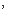 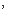 PUAN TÜRÜ
ÜRETİM MÜHENDİSLİĞİ
MF-4
PROGRAMIN AMACI:
İmalat sektöründe faaliyet gösteren işletmelerde üretilmesine karar verilen bir ürünün, üretim yöntemleri ile bu yöntemleri gerçekleştirecek  üretim araçlarının tasarımı uygulanması ve  kontrolünde çalışan kişileri yetiştiren bilim dalıdır.
BU MESLEĞİ SEÇECEKLERDE BULUNMASI GEREKEN NİTELİKLER:
Üst düzeyde akademik yeteneğe sahip - Planlama ve doğru karar alabilme yeteneği gelişmiş - Sayısal düşünme yeteneğine sahip - Bir işi planlama ve uygulama yeteneğine sahip - Temel bilimlere (fizik kimya) ilgili - İnsanlarla iyi iletişim kurabilen düşüncelerini başkalarına açık bir biçimde aktarabilen - İleri görüşlü yeniliklere açık gelişmeleri takip edebilen ekip çalışmasına yatkın yaratıcı zamanı iyi kullanabilen kimseler olmaları gerekir.
MEZUNLARIN KAZANDIKLARI UNVAN VE YAPTIKLARI İŞLER :
Günümüzde rekabet şartlarının ağır olması ürünlerin pazar ömürlerinin azalması nedeniyle yaratıcı tasarıma kaliteye estetiğe yüksek teknolojiye ve düşük fiyata sahip olmasını zorunlu kılmaktadır. Üretim mühendisleri bu özelliklere sahip eleman olmaları nedeniyle gelecek de iş bulma olanakları daha da artacaktır. Ayrıca üretim mühendisleri teknik bilgi ve donanımlarını yaratıcılıkları ve girişimcilikleriyle birleştirerek kendi işlerini kurabilirler.
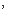 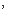 PUAN TÜRÜ
ÜSTÜN ZEKALILAR ÖĞRETMENLİĞİ
YGS-6
PROGRAMIN AMACI:
Çalıştığı eğitim kurumunda üstün zekalı  öğrencilere çeşitli bilgi, beceri ve tutumları kazandırmak üzere eğitim veren kişidir
BU MESLEĞİ SEÇECEKLERDE BULUNMASI GEREKEN NİTELİKLER:
Üstün zekalılar  öğretmeni olmak isteyenlerin; -Üst düzeyde genel akademik yeteneğe sahip, Sözel  ve sayısal  yeteneği gelişmiş, Sosyal bilimlerle ve özellikle psikolojiyle ilgili, Düşüncelerini başkalarına açık bir biçimde aktarabilen, İyi bir öğrenme ortamı sağlayabilen, Dikkatli, işine özen gösteren, İnsanlarla iyi iletişim kurabilen; sevecen, hoşgörülü, sabırlı, Öğrencilerin duygu ve düşüncelerini anlayabilen, Kendini geliştirmeye istekli, coşkulu, yaratıcı kimseler olmaları gerekir.
MEZUNLARIN KAZANDIKLARI UNVAN VE YAPTIKLARI İŞLER :
Üstün zekalılar öğretmeni Milli Eğitim Bakanlığına bağlı ve özel okullarda bireysel ve grupla eğitim yapabilecek şekilde düzenlenmiş sınıf ortamında çalışır. Çalışma ortamı temiz ve gürültülüdür. Uzun süre ayakta kalabilirler.Çalışırken meslektaşları ve velilerle iletişim halindedirler.
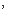 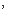 PUAN TÜRÜ
VETERİNER
MF-3
PROGRAMIN AMACI:
Veteriner hekimlik programının amacı, evcil, küçük ve büyükbaş ile kümes hayvanlarının ırklarının ıslahı, üretimi, yetiştirilmesi, verimliliklerinin artırılması, hayvan sağlığının korunması, hastalıklarının tedavisi, salgın hastalıkların önlenmesi, hayvansal ürünlerin (su ürünleri dahil), insan sağlığına uygunluğunun kontrolü, hayvansal ürünlerde kirlenme ve çevre kirliliği konularında eğitim-öğretim ve uygulama yapmaktır
BU MESLEĞİ SEÇECEKLERDE BULUNMASI GEREKEN NİTELİKLER:
Veterinerlik hekimlik alanında eğitim görmek isteyen bir kimsenin üstün bir akademik yeteneğe sahip, biyoloji ve kimya konularına ilgili ve bu alanlarda başarılı, hayvanlarla ilgilenmekten hoşlanan bir kimse olması gerekir. Ayrıca, kişinin sabırlı ve dikkatli bir gözlemci olması, düşüncelerini başkalarına aktarma (ikna) gücüne sahip bulunması da beklenir
MEZUNLARIN KAZANDIKLARI UNVAN VE YAPTIKLARI İŞLER :
Tarım, Orman, ve Köy İşleri Bakanlığına bağlı Koruma ve Kontrol Genel Müdürlüğünde,Proje Uygulama ile Teşkilatlanma ve Destekleme Genel Müd.; Tarım İşletmeleri Genel Müdürlüğü hayvan ıslahı ve üretim kurumlarında; veteriner kontrol ve araştırma enstitülerinde; Et ve Balık Kurumu, özel sektör et kombinaları, Süt Endüstrisi Kurumu, Yapağı ve Tiftik A.Ş., Yem Sanayi vb. KİT'lerde sağlık kontrol (teknolojik ve hijyenik), kalite kontrol, üretim, işletme ve yönetiminde; Sağlık Bakanlığında; belediyelerde, Atom Enerjisi, TÜBİTAK araştırma laboratuarlarında; Milli Prodüktivite Merkezi, Devlet Planlama Teşkilatında; ordu hayvan sağlığı ve gıda kontrol hizmetlerinde, ilaç firmaları, hayvansal üretime dayalı gıda sanayinde; halk sağlığı ve çevre sağlığı ile ilgili tüm kamu kurum ve kuruluşlarında görev yapabilmektedir.
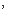 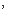 PUAN TÜRÜ
YAZILIM MÜHENDİSLİĞİ
MF-4
PROGRAMIN AMACI:
Modern yazılım geliştirme süreçlerine, araçlarına ve program dillerine hakim,bağımsız ya da takım halinde yazılım geliştirebilen,insan-bilgisayar etkileşimi ve yazılım-donanım ara yüzü hakkında bilgili,endüstrideki problemleri analiz edip, yazılımsal çözümler üretebilen yazılım mühendisleri yetiştirmektir.
BU MESLEĞİ SEÇECEKLERDE BULUNMASI GEREKEN NİTELİKLER:
Mühendislik biliminin gerektirdiği tüm disiplinlere, sayısal düşünme, yazılım ve bilgisayar konularında yaratıcılık özelliklerine  sahip olunması gerekmektedir.
MEZUNLARIN KAZANDIKLARI UNVAN VE YAPTIKLARI İŞLER :
Bununla beraber, YM farklı sektörlerdeki problemlerin yazılımsal çözümlerini kapsamaktadır. Bu yönü ile disiplinler arası çalışabilme becerileri öne çıkmaktadır. YM, kullanıcıların bilgisayar uygulamaları ve cihazları ile etkileşiminin yarattığı psikolojik durumdan, yazılım proje yönetimine kadar farklı alanlardan öğelerin birleştiği bir çalışma alanıdır.
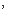 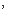 PUAN TÜRÜ
YÖNETİM BİLİŞİM SİSTEMLERİ
TM-1 _YGS-6
PROGRAMIN AMACI:
Bilgiyi çağdaş yöntem ve araçlarla işleyecek kuruluşların varlıklarını sürdürüp, aşama yapmaları, kendileri ile ilgili bilgileri üretme, saklama, paylaşma ve değiştirme işlemlerini hızlı ve sağlıklı oluşturmalarını  sağlayacak elemanların yetiştirilmesi konularında eğitim ve araştırma yapar
BU MESLEĞİ SEÇECEKLERDE BULUNMASI GEREKEN NİTELİKLER:
Bu bölümü tercih edecek adayların dikkat etmeleri gereken en önemli husus; hem bilgisayar bilimleri hem de işletme konularına ilgi duyuyor olmalarıdır.
MEZUNLARIN KAZANDIKLARI UNVAN VE YAPTIKLARI İŞLER :
Devlet kurumları, sosyal güvenlik kurumları ve özel sektöre ait kuruluşlarda, Planlama, düzenleme ve geliştirme ile sosyal verileri düzenleme ve geliştirme ile sosyal verileri düzenleme ve yürütülmesini sağlayacak elemanlar yetiştirilir Kamu ve özel sektöre ait bankalar, uluslararası bankalar ve çok uluslu şirketlerde çalışabilirler
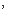 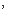 PUAN TÜRÜ
ZİHİNSEL ENGELLİLER ÖĞRETMENLİĞİ
YGS-4
PROGRAMIN AMACI:
Programın amacı,bedensel,zihinsel ve toplumsal gelişme ve uyum açısından, normal okul olanaklarından yararlanamayacak kadar büyük farklılıklar gösteren çocukların genel gelişimi ve eğitimi konularında çalışacak öğretmenleri yetiştirmektir
BU MESLEĞİ SEÇECEKLERDE BULUNMASI GEREKEN NİTELİKLER:
Sözel yeteneğin yanı sıra, dikkatli sabırlı  ve başkalarına yardım etmekten hoşlanan kimseler olmaları gerekir.
MEZUNLARIN KAZANDIKLARI UNVAN VE YAPTIKLARI İŞLER :
Özel eğitim kurumlarında ve sınıflarında, normal ilkokulların bünyesinde açılan alt özel sınıflarda zeka özürlü çocuklara öğretmenlik yaparlar. İlköğretim çağında zihin yetersizliği yüzünden öğrenme güçlüğü olan çocukları eğitecek öğretmenleri yetiştirir.
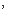 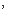 PUAN TÜRÜ
ZOOTEKNİ
MF-2
PROGRAMIN AMACI:
Zootekni programının amacı, ürünlerinden yararlanılan hayvanların üretimi, ekonomik verimlerinin geliştirilmesi, bakımları,beslenmeleri ve değerlendirilmeleri konusunda çalışacak insan gücünü yetiştirmek ve araştırma yapmaktır
BU MESLEĞİ SEÇECEKLERDE BULUNMASI GEREKEN NİTELİKLER:
Ziraat mühendisliğinin zootekni alanında çalışmak isteyenlerin normalin üzerinde bir genel akademik yeteneğe sahip, temel bilimlere, özellikle zoolojiye ve kimyaya ilgili ve bu alanda başarılı, inceleme ve araştırma merakı olan kimseler olmaları beklenir.
MEZUNLARIN KAZANDIKLARI UNVAN VE YAPTIKLARI İŞLER :
Zootekni alanında yetişen ziraat mühendisleri Tarım, Orman, ve Köy işleri Bakanlıklarına bağlı çiftliklerde, araştırma merkezlerinde ve özel çiftliklerde, yem fabrika ve laboratuarlarında çalışabilirler ve kendileri özel çiftlik kurabilirler.